Podstawy programu CANVA
[Project Number: 2020‐1‐UK01‐KA205‐078252]
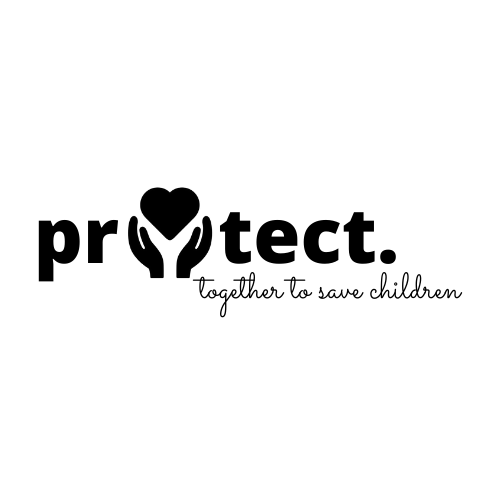 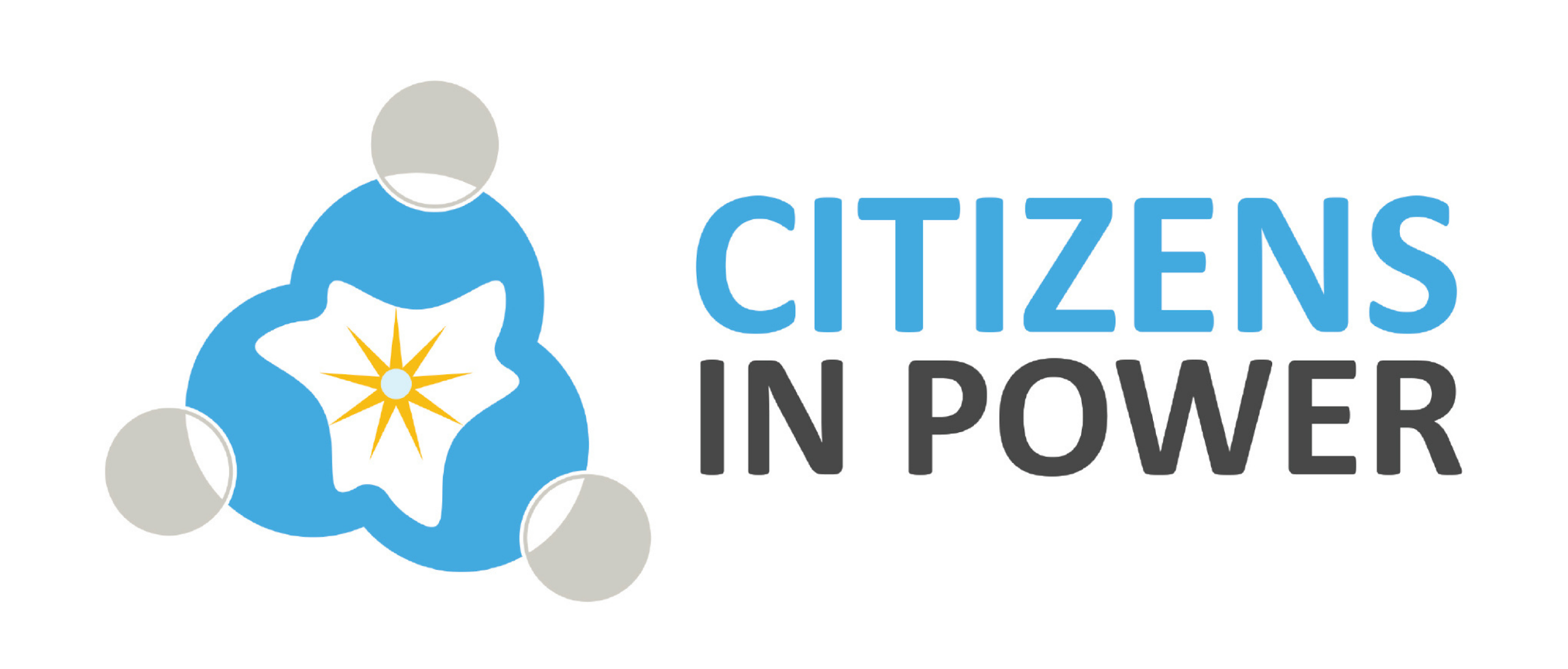 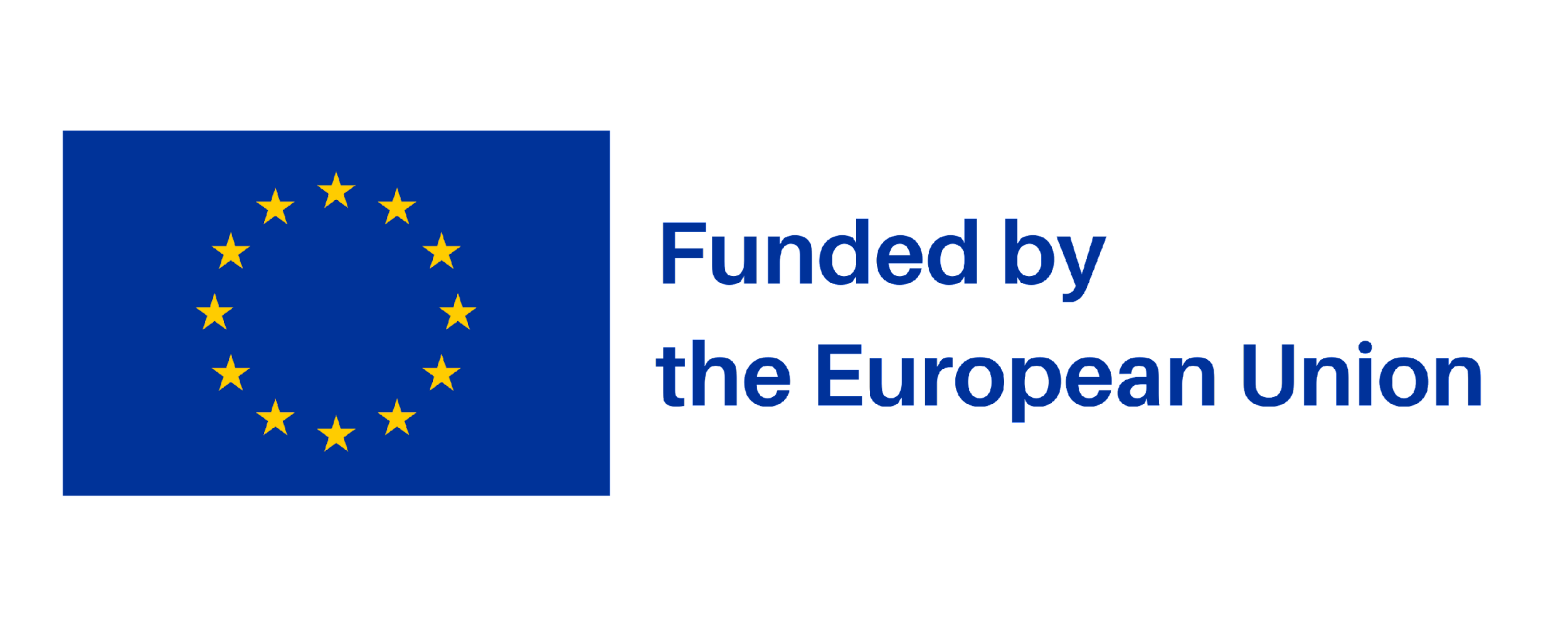 Aby rozpocząć, otwórz serwis Canva
Nazwij swój dokument
Jak pobrać swoją pracę
Jak pobrać swoją pracę
Powiększanie, zmniejszanie
Załaduj swoje własne pliki (np. obrazy, zdjęcia)
Załaduj swoje własne pliki (np. obrazy, zdjęcia)
Wybierz czcionkę
Wybierz czcionkę
Wybierz czcionkę